Адыгэ цейм теухуауэ
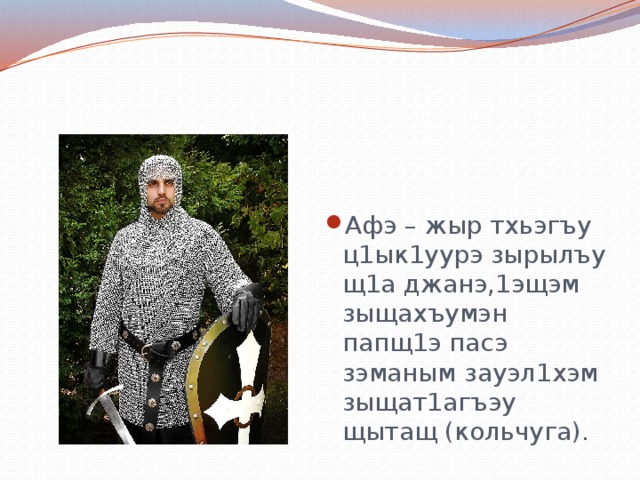 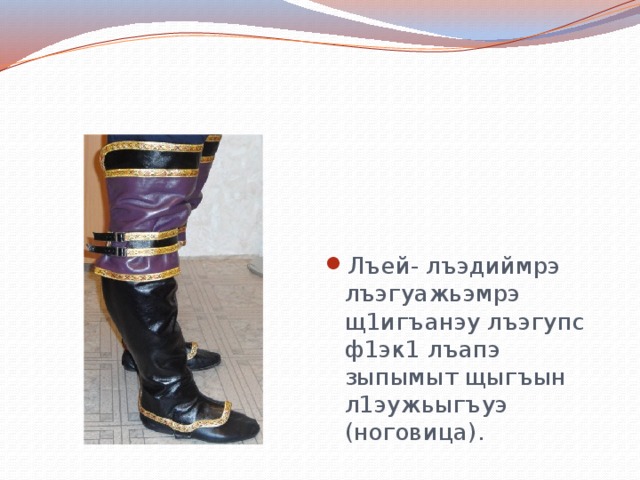 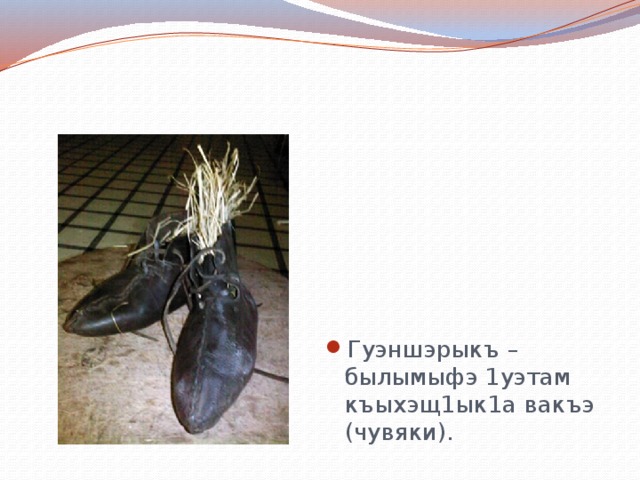 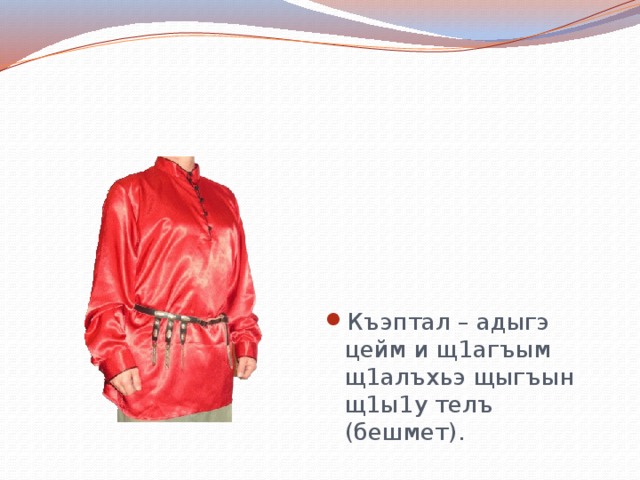 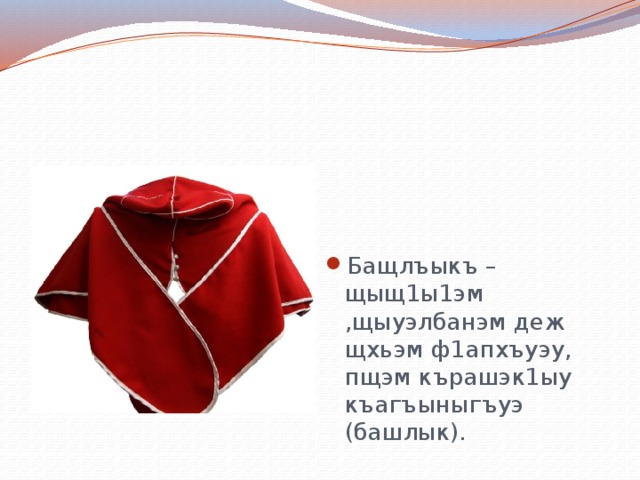 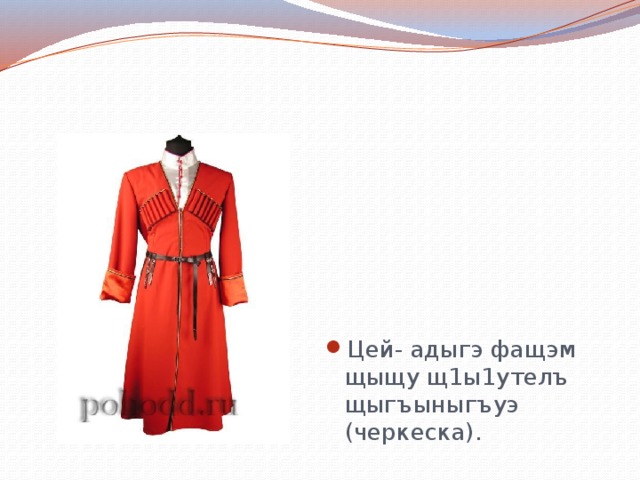 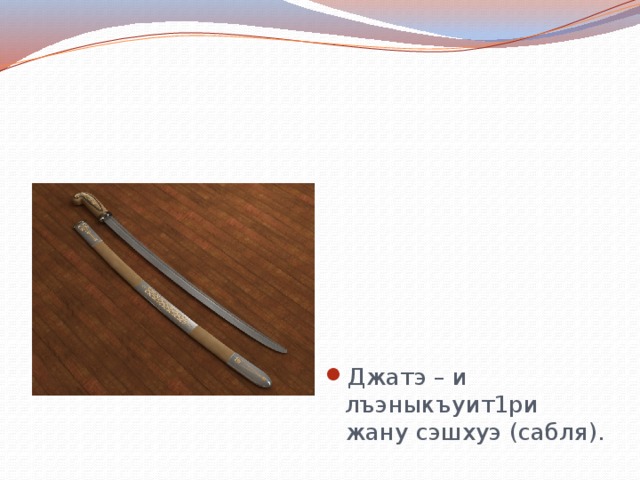 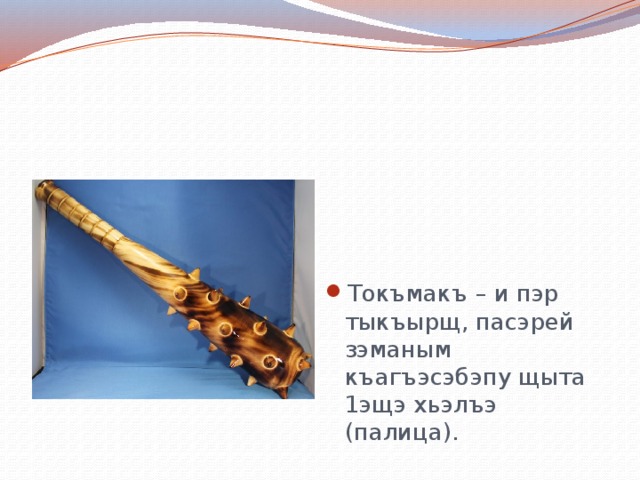 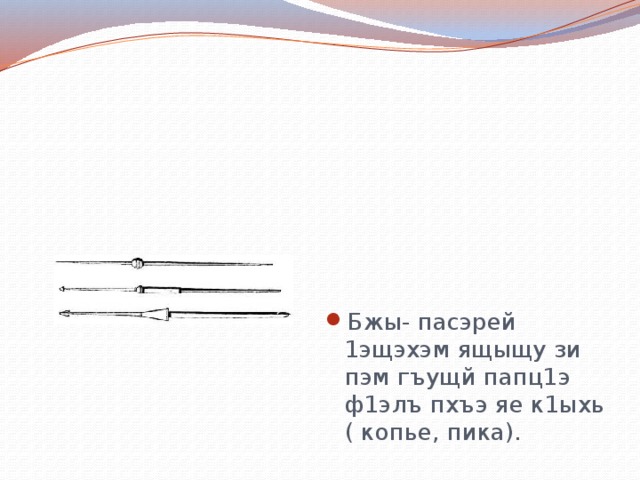 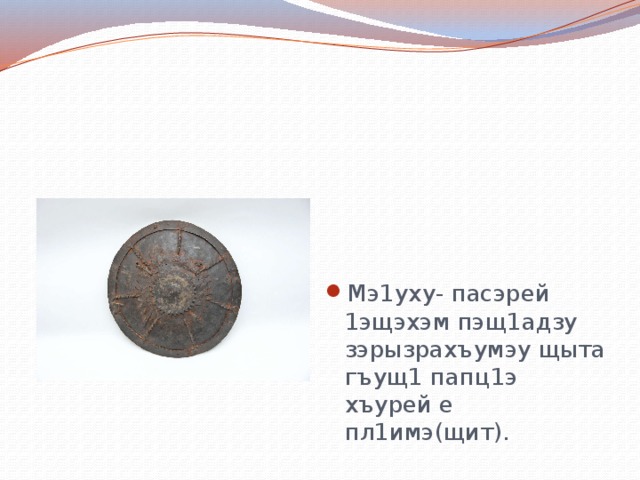 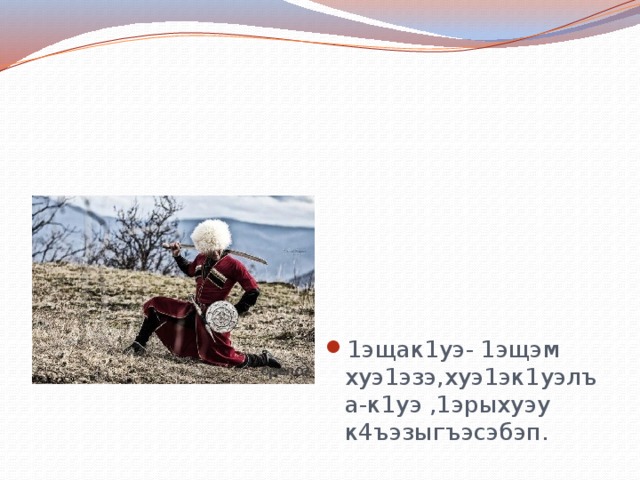 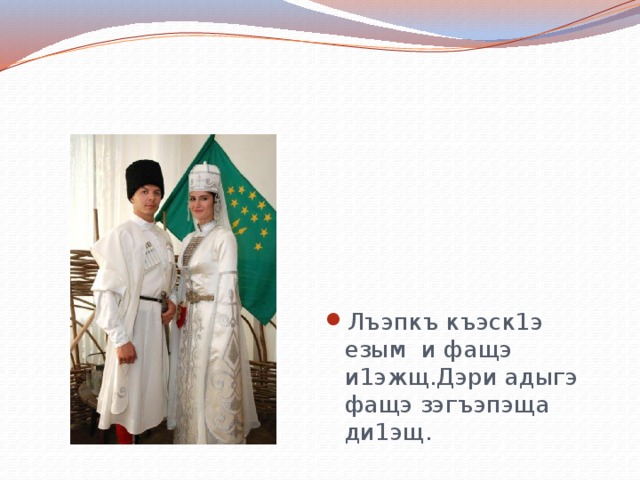 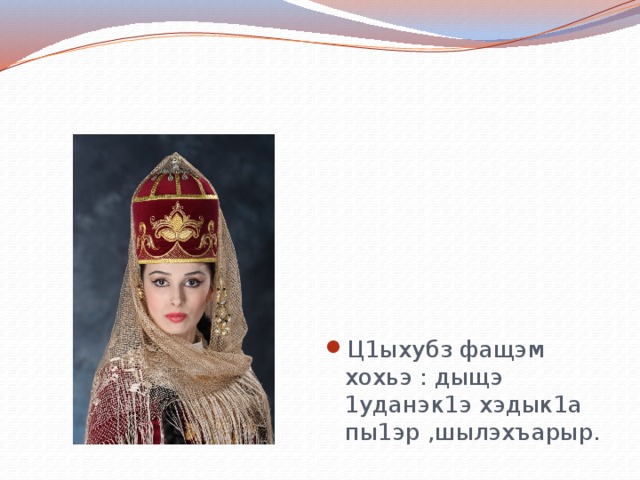 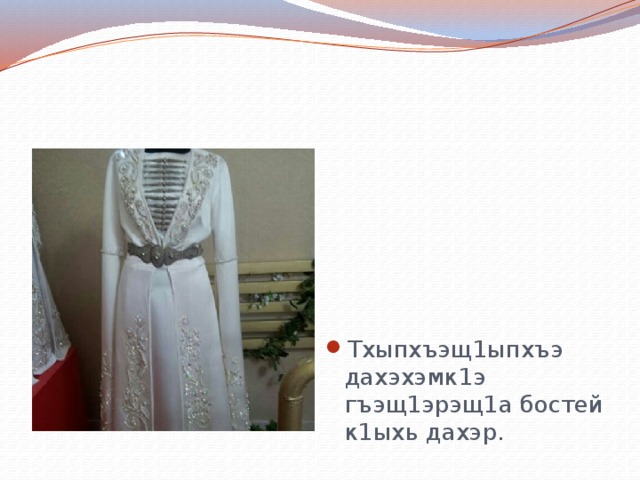 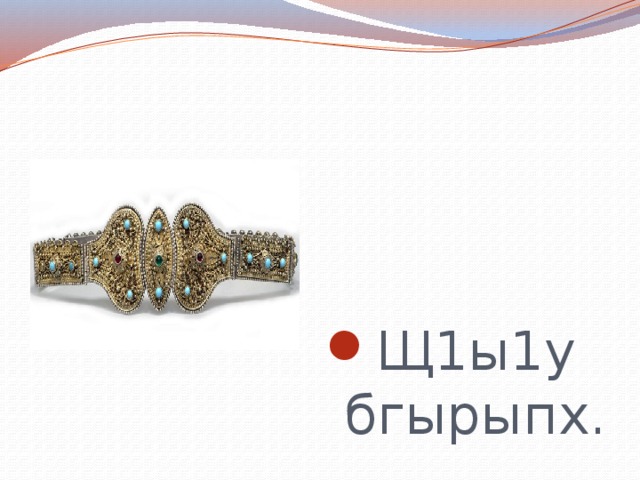 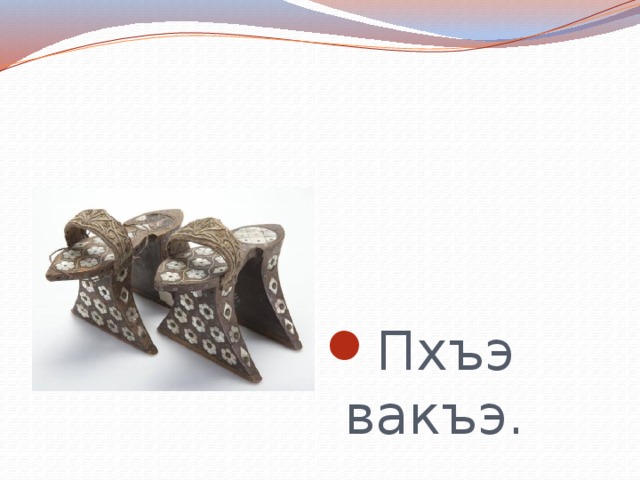 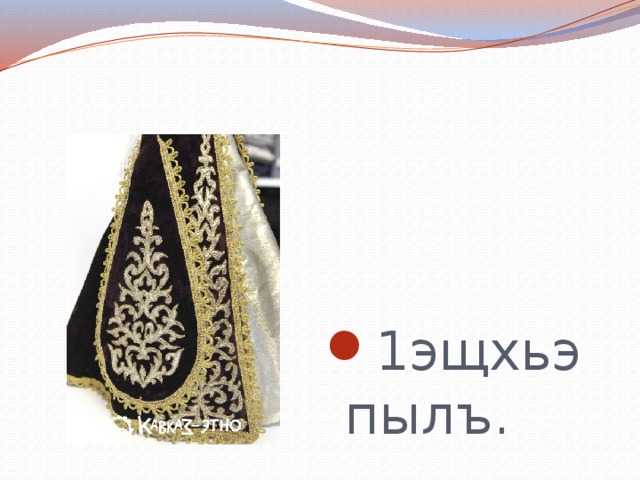 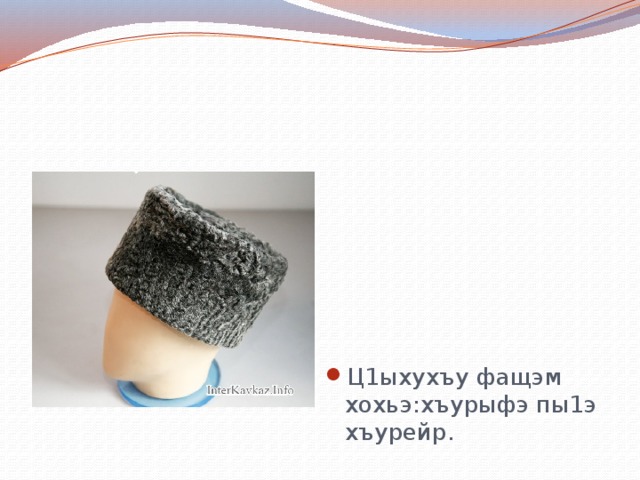 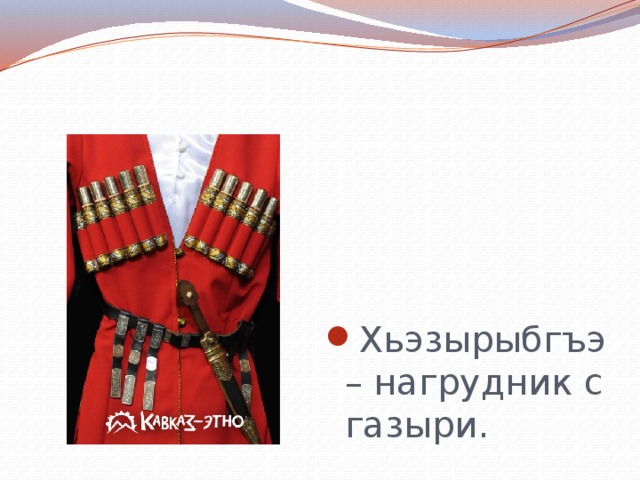 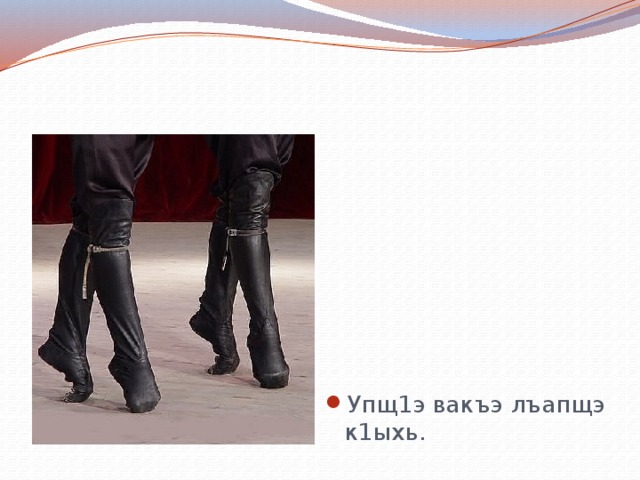 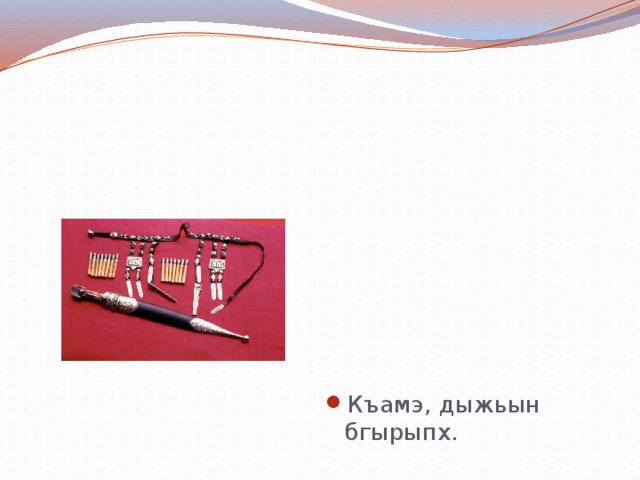 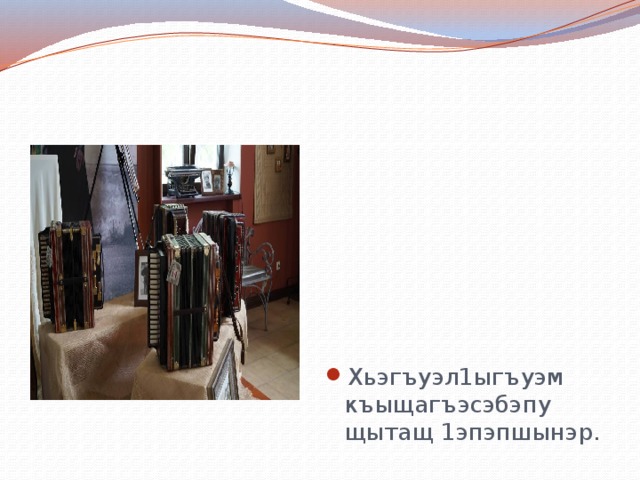 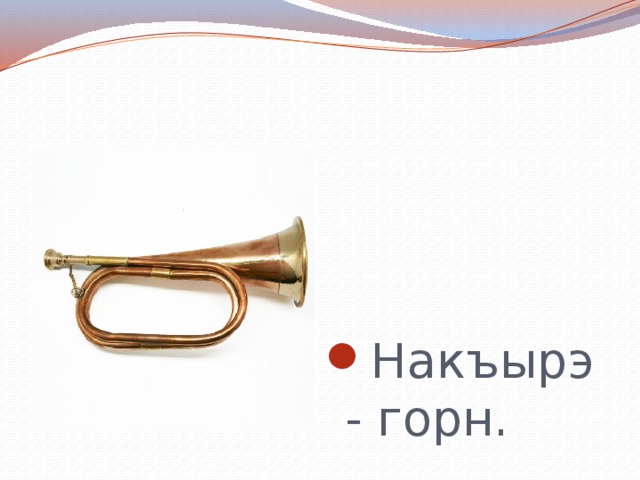 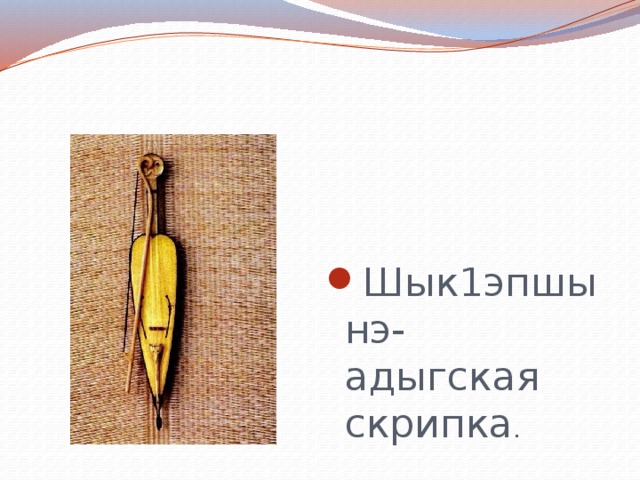